YEAR 7 ENGLISH
Westwood Primary School
Cycle A
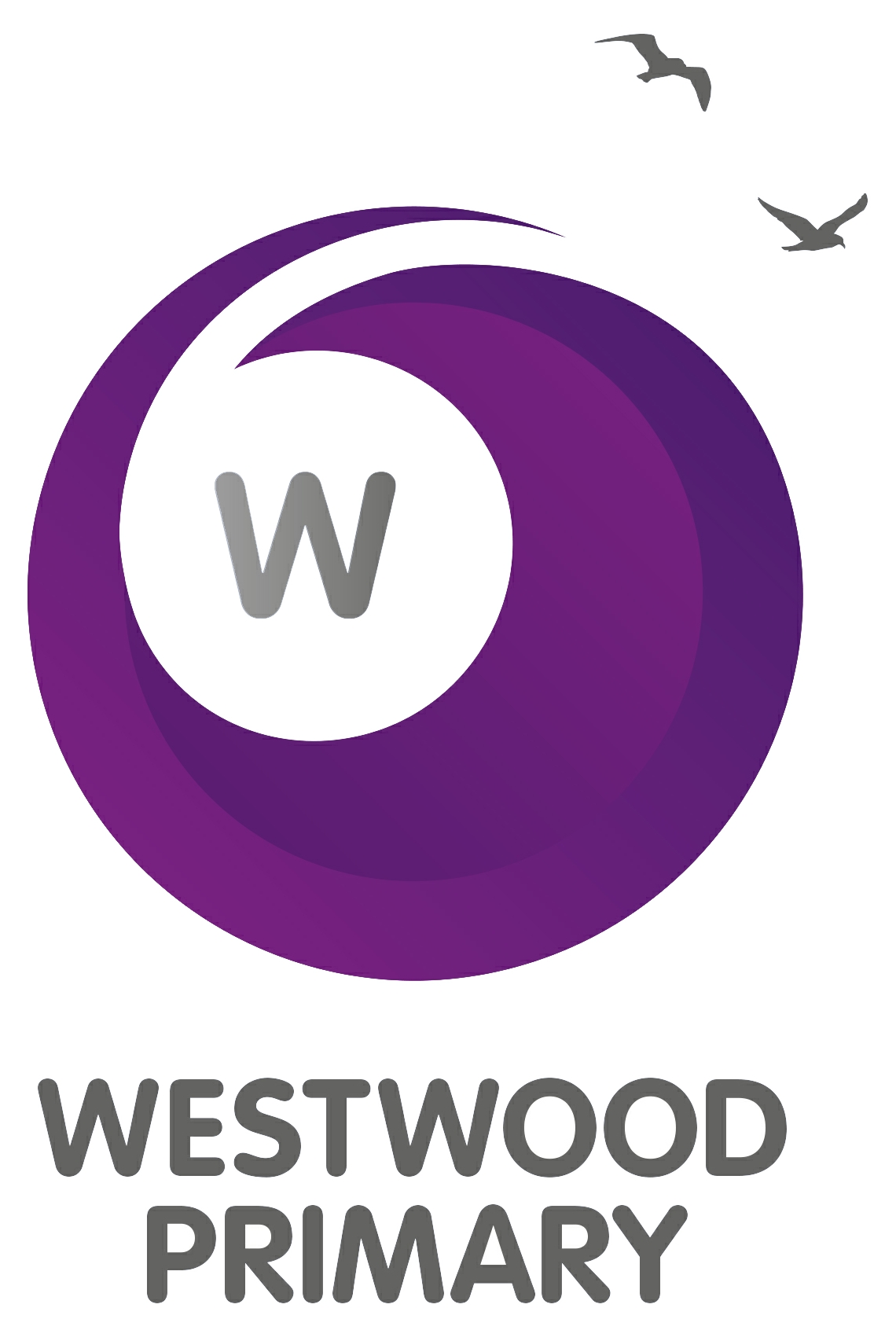 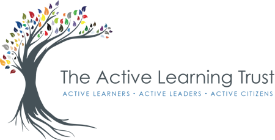 First Light Festival
Sports for Sports Event
Sports Day
Silly Science Day
Easter Service
Spring 1
Autumn 2
Spring 2
Summer 1
Summer 2
Blue Day
Water Aid
Word Book Day
Rockstar Day
Comic Relief
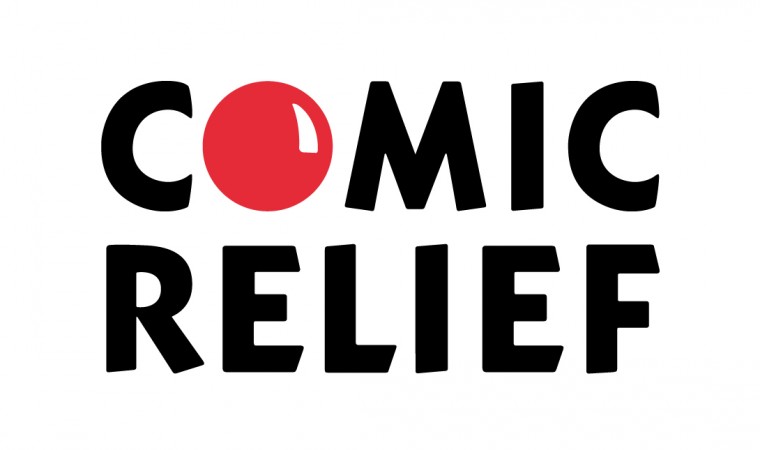 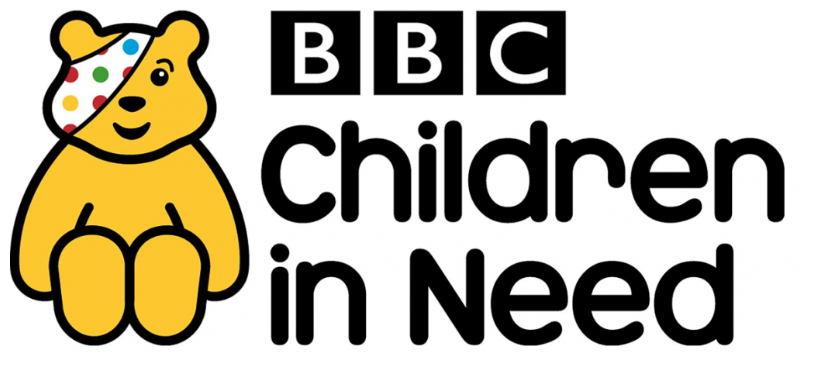 Remembrance Day Assembly
Children in Need
Christmas carols
at the Co-Op
Elf Day
Silly Sock Day
Anti-bullying
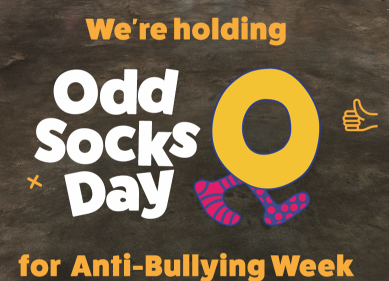 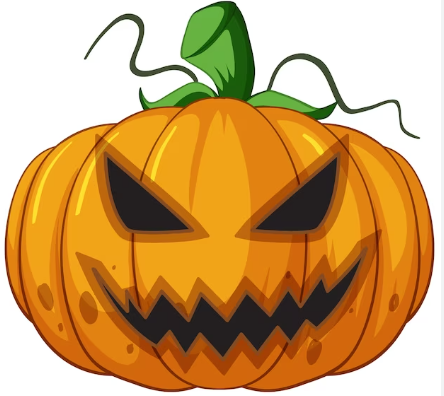 Bed Time Stories
Christmas Service
Halloween Disco
Choir club
Harvest Festival
Science Cake Competition
Autumn 1
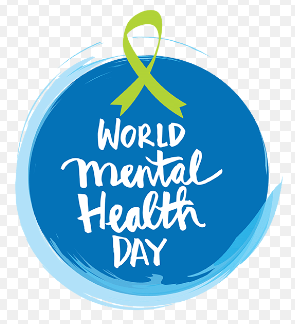 Christian Visitor
Gym Workshop
World Mental Health Day
WHOLE SCHOOL ENRICHMENT JOURNEY